Наниматель – наш сосед
1
Доходный Дом «Россия» Москва,Сретенский бульвар
Что мы узнали во время карантина?
Что земной шар – очень мал, и на нем 
    не спрятаться от инфекции
Что вирус совершенно не различает бедных и богатых, местных и мигрантов, «понаехавших» и «коренных» жителей ,  нанимателей и собственников, и уж тем более муниципальных нанимателей или частных 
Что справиться с этой бедой – Короновирусом - можно только                       «всем миром»
Кто такие наниматели (квартиросъемщики)?
Это те, кто за деньги живет в чужой квартире
не гость, 
не родственник
4
Немного городской статистики
Раньше у нас было  около 90% арендного жилья (по площадям)
Около 10 % - кооперативного
Сейчас порядка 85% собственного жилья и 15 % арендного муниципального (неприватизированного)
5
Наемный  дом – новое понятие
21.07.2014 № 217-ФЗ введен новый тип арендного жилья — наемный дом, правила создания и управления которым регулируются Жилищным кодексом РФ
6
Наемный дом -
- здание, которое принадлежит по праву собственности одному лицу 
все жилые помещения в котором предоставляются в пользование для проживания по договорам найма.
7
В мировой жилищной политике
Аренда всегда на первом месте – как доступный инструмент обеспечения жильем, особенно при нехватке жилищ, 
вопросы владения недвижимостью становятся гораздо менее значимыми, отходят на второй план.
8
Когда ситуация улучшается, потребители (жители - квартиросъемщики) становятся все более  озабочены тем, кто, собственно, владеет их домом.
9
Таким образом, собственность (владение жильем) является  жилищной проблемой второй очереди, возникая только тогда, когда удовлетворены основные потребности (в данном случае, в жилище)
10
И, наоборот, когда возникают ситуации кризисные, то обостряется внимание именно к  найму жилья
11
Арендное жилье, 2019
Австрия – 42%  = соц – 24%
Швеция 27 %
Нидерланды -43,5 % - соц 29,6%
Германия  57%
Франция – 39,9 %
Финляндия -32,9 %  соц – 30 %
Дания -42 %   соц -22:%
Норвегия -19 % - соц 4,5
Чехия -19 %  (300 тыс – получают субсидии
Шотландия 38 – соц. 23 
Лиссабон – соц жилье 20%
Арендное жилье в городах Европы
Вене –арендное 80% / социальное 50%
Стокгольме  - 60  %
Женеве - 85  %
Париже - 40  %
Берлине	- 87,3 %
Гамбурге	- 78,1 %
13
Швейцария
Около 70% жилья в этой стране съемные квартиры или дома, 
85% из них находятся в Женеве.
14
Какие бывают домовладельцы?
Социальные :
    муниципалитет, церковь, НКО
 Коммерческие  –  банк, страховая, риэлторская…частные лица (и даже муниципалитет – редко)
 «Смешанные»  - современные корпорации (включая университеты)
Ответственные, Безответственные
Жадные, Добросовестные, Заботливые
Кто предоставляет социальное жилье
Социальные домовладельцы – те, кто обеспечивает общество недорогим арендным жильем:
Муниципалитеты в самых разных странах
Жилищные ассоциации(в Англии, Дании, Нидерландах)
Кооперативы (В Швеции и др.странах)
Иные не-прибыльные институты – фонды и ассоциации инвалидов или престарелых (в Норвегии)
Церковь (старый социальный домовладелец!)
Муниципалитеты владеют
в Германии 2,7  миллионов жилых единиц (квартир). 
  В Финляндии 55,4%  арендного жилья  -210 000 квартир.
 В Австрии 350 тысяч муниципальных квартир 
В Вене около 220.000 муниципальных квартир.
Муниципальное жилье
Во многих западноевропейских странах не менее  20% жилищного фонда
государственные структуры следят, чтобы доля муниципального жилья не снижалась.  
муниципалитеты оплачивают квартиры в домах других домовладельцев (например, в Финляндии или Норвегии).
Новое социальное жилье в Вене
Карл Маркс Хоф, 1927 г
Типичный наниматель –кто это?
Основные наниматели квартир — студенты и молодые семьи
 Каждый пятый наниматель жилья – студент
    В США
Среди молодежи  до 25 лет – 80% снимают жилье
Среди молодежи до 30 лет – 60%
21
Проблемы квартиросъемщиков
Отсутствие договоров найма
Нет «безопасности  найма» – угроза выселения
Домовладельцы игнорируют свои обязанности
Высокая квартплата
Плохое качество жилищного фонда
Конфликты с соседями – собственниками квартир
Безграмотность в жилищной сфере
 -
22
Претензии к наймодателю
Высокая  квартплата
«дополнительные платежи»
невозвращение залога; 
Преждевременное выселение
Чрезмерный контроль собственника
23
[Speaker Notes: домовладельцу]
Претензии к нанимателю
задержка внесения квартплаты
Асоциальное поведение 
несоблюдение правил проживания
порча имущества 
конфликты с соседями
 жалобы соседей
24
Имидж у частного лица – наймодателя, да и у нанимателя – как правило, далеко не позитивный.
25
Договор найма
Главный инструмент взаимодействия с жителями
В Канаде типовой договор во всех газетных киосках
В Англии жители участвуют в конкурсе на лучший модельный договор найма
В России – его редко показывали жителям (трудно выполнить)
Преимущества найма жилья
можно снять рядом с работой
гораздо ниже затраты, чем выплата ипотеки за собственное
 более гибкий и менее сложным вариант с организационной точки зрения и с точки зрения времени. 
не нужно заботиться о содержании и, страховании
27
Многолетняя поддержка найма
Как необходимой для общества деятельности по обеспечению жилищных - базовых  потребностей граждан (часто прописанных в конституциях разных стран)
Как обязательной для муниципалитетов деятельности по обеспечению социальным жильем
Как экономически выгодного способа вложения средств (доходные дома)
Как распространенного способа быстрого решения жилищных проблем через систему частного найма
28
поддержка найма и нанимателей
Экономическими инструментами (Норвегия!) 
Методами «моральными» и просветительскими - главное – отношение общества к нанимателю
29
Моральная поддержка имиджа нанимателя
Наниматель – обычный гражданин
Наниматель – хороший сосед
Наниматель - не лузер, который не может обзавестись собственностью, а разумный человеку, который делает свой выбор!
          Именно на эту идею работают все   организации квартиросъемщиков во всем мире
30
продвижение позитивного имиджа нанимателей, как достойных жителей и  соседей
просветительская деятельность по изменению отношения к арендному жилью и  улучшению имиджа нанимателей,  формированию «нового позитивного общественного мнения»
31
Наклейки и лозунги
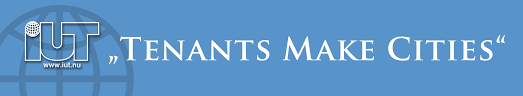 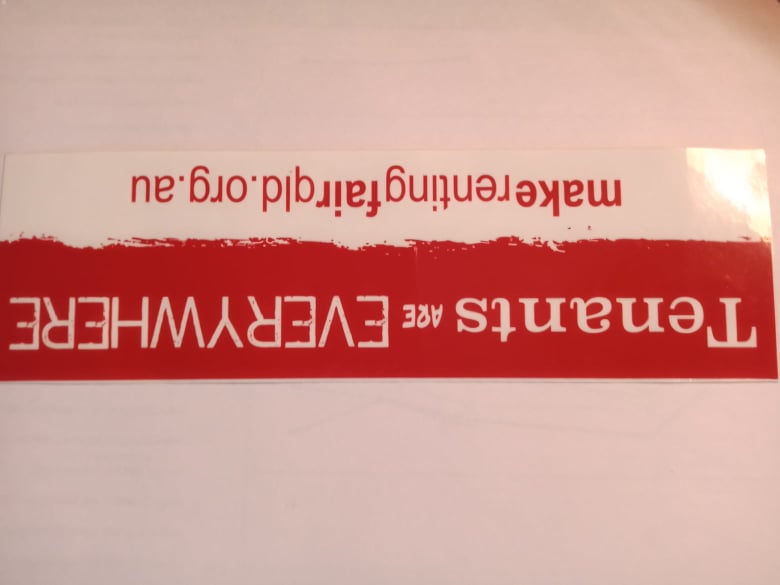 32
Движение квартиросъемщиков
вероятно одно из самых старых городских движений. 
Лига Квартиросъемщиков Нью-Йорка (The Tenants’ League, New-York) создана  в 1848
33
International Union of Tenants
Создан в 1926 году
Сегодня в  Союз Квартиросъемщиков входит 72 коллективных члена из 46 стран мира,
Практически вся Европа + США, Канада. Австралия, Новая Зеландия,  ЮАР. Япония
офисы в Брюсселе и Стокгольме
Самые большие и старые
1890 национальная организация Германии – Deutsche Mieter Bund - более 1 миллиона членов 
1917 - Швеции – Sweden Hyresgasternas Riksforbund - 445 тыс. членов и 800 сотрудников аппарата на всех уровнях
 1939 Союз квартиросъёмщиков Норвегии, - 8,5 тыс.
В Италии – 2 организации (по религиозному признаку)
В Швейцарии –3 организации (по числу национальных языков)
35
Типичные требования
контроль за квартплатой, 
снижение квартплаты
«безопасность найма» - срок, условия выселения
Доступность услуг
Безопасность и комфортность жилой среды
36
Акции и кампании
Забастовки квартиросъемщиков – во многих странах запрещены
Митинги – первый шаг к переговорам
Переговоры (Ежегодные переговоры)
Почтовые кампании (Лос-Анджелес !)
Обучение –свои учебные центры
Информирование –свои газеты и журналы
37
Что делают – чем помогают
Просвещение: права, обязанности, договор найма
Защита нанимателей в судах
Медиация в жилищных конфликтах
Консультации
Информация 
Обучение сотрудников
Демонстрация в Амстердаме , Апрель 2005 ”Оставьте квартплату доступной !”
39
Национальный Альянс HUD квартиросъемщиков, Washington D.C. 2004
40
Ярославль, февраль, 2006
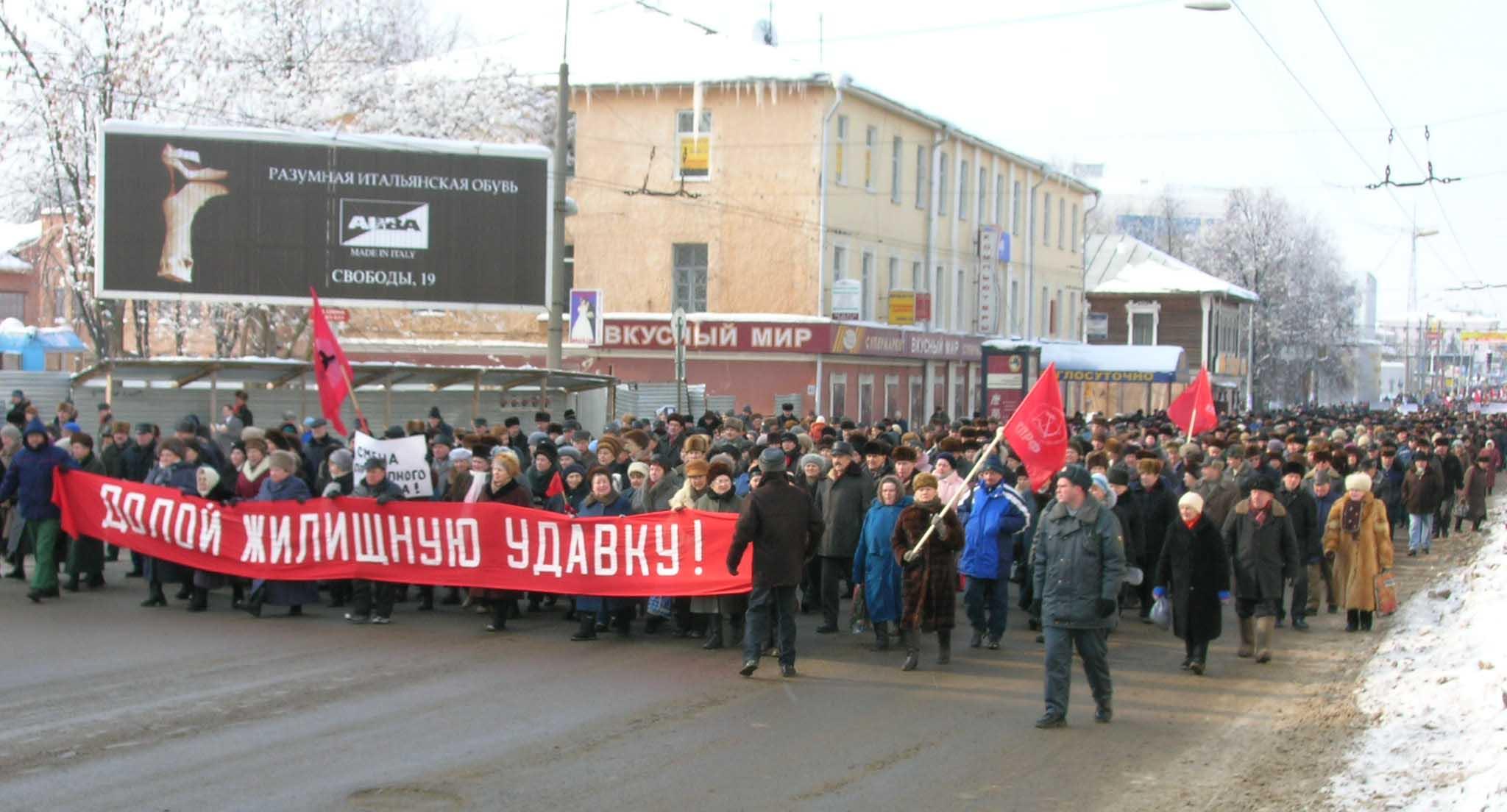 41
Не делайте кризис пандемии Covid-19 кризисом бездомности!
защита нанимателей от выселения из-за неуплаты аренды – используют 26 стран 
Кредитные каникулы -для ипотечников – отсрочка выплат по ипотеке в 13 странах
Субсидии домовладельцам  либо квартиросъемщикам  для оплаты жилья, либо напрямую домовладельцам как компенсация недополученных денег
42
Самые распространенные формы поддержки в период коронавируса
1. защита нанимателей от выселения из-за неуплаты аренды (Великобритания, Италия, Испания, Нидерланды, Кипр, Германия и Португалия
В Венесуэле квартплату из-за коронавируса вообще отменили 
В Испании и Греции –снизили на 40-50% (обязали крупные компании снизить!) 
мелкие сами дают отсрочки и снижают платежи 
Отсрочка до 6 месяцев (Германия)
Арендная плата не отменяется, долг придется вернуть
43
Господдержка и субсидии домовладельцам
субсидии - либо квартиросъемщикам для оплаты жилья, либо напрямую домовладельцам как компенсация недополученных денег
"Политика, направленная в нынешней ситуации на поддержку как нанимателей, так и домовладельцев и не противопоставляющая одну часть общества другой представляется мне наиболее продуманной и взвешенной", Константин Холодилин
44
Российские организации защиты прав квартиросъемщиков
Все домкомы
Все ТОСы
Уличные комитеты – сельские старосты
НП Ассоциация нанимателей жилья РАНЖ – страница в FB
45
Наниматель - наш сосед
Мы живем в одном доме под одной крышей
Мы  поднимаемся в одном лифте
Мы открываем одни двери
У нас общие стены и общий шум 
Общий мусоропровод
Наши дети ходят в одну школу и играют в одной песочнице
46
Что делать то?
Соседей надо не игнорировать, а вовлекать в соседскую жизнь
Объяснять правила проживания
Предлагать помощь и помогать
Включать в информационные потоки (соседские чаты, опросы, обсуждения)
Устраивать общие праздники
47
Добрососедство и добрососедские технологии – путь к безопасности и спокойствию
48
Рекомендации экспертов
Жилищная политика должна быть «нейтральной» с точки зрения  типа жилья и должна давать жителям возможность осознанного  правильного выбора – собственность или найм
49
Российская ассоциация нанимателей жилья
50
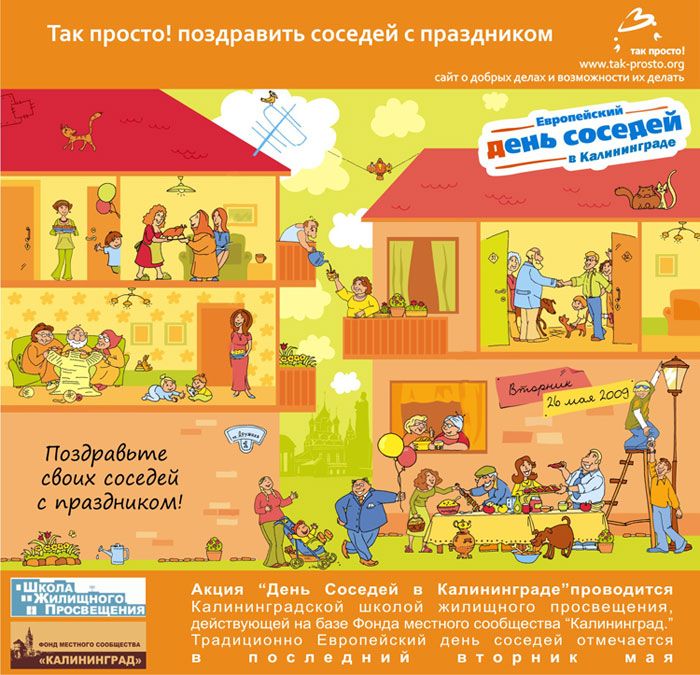 51